DINOSAURS
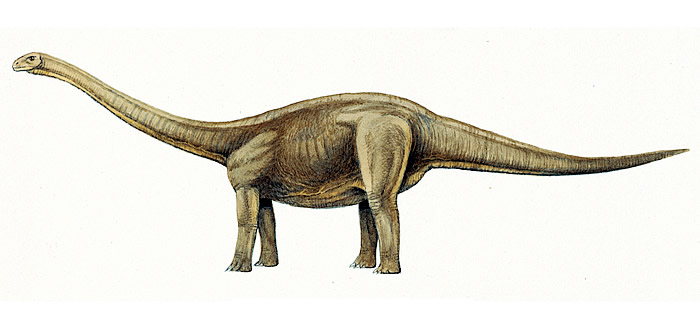 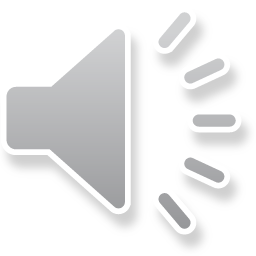 facts
by Amelia Barry
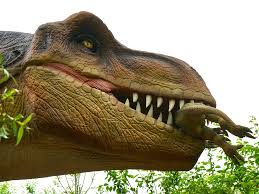 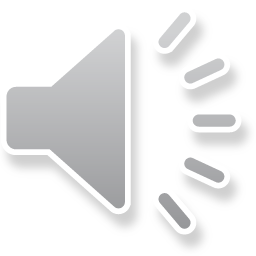 A  Stegosaurus  had   bony  plates  on   its   back.
The  T- rex   had   a    long   tail    and   short    arms. IN  THE   MUSEUM   YOU   COULD   FIND   A   SKELETON  OF  A   DINOSAUR.A  PTERODACTY   HAS  A   SILENT   P  IN  ITS  NAME.Some   dinosaurs   were  herbivores   and  some  were   carnivores.